Excuse me，
May I ask…？
请问
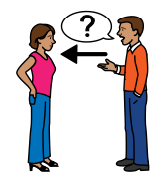 qǐng wèn
怎么
how
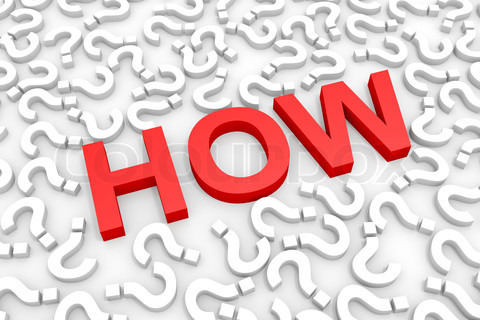 zěn me
走
walk
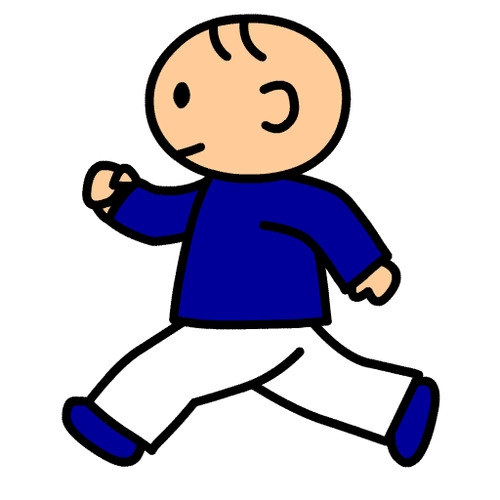 zǒu
How can I go…?
怎么走
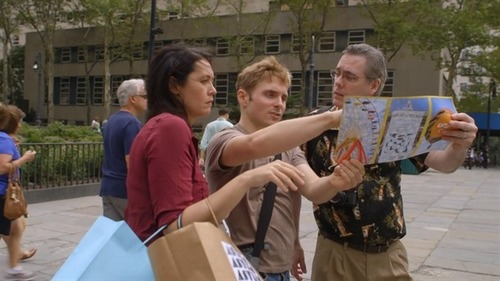 Zěnme zǒu
往
towards
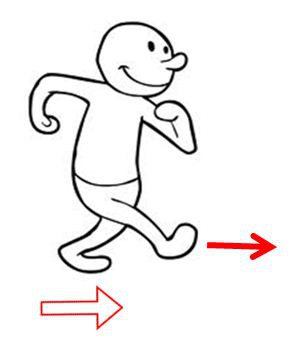 wǎng
go+direction
往...走
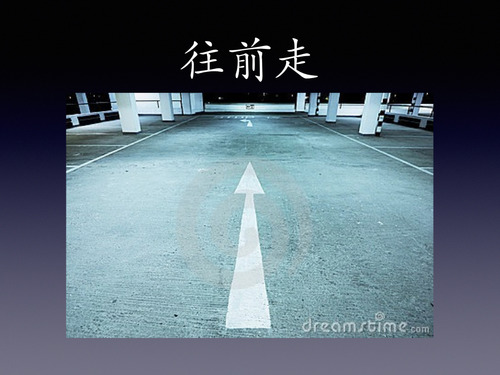 wǎng...zǒu
往前走
Go straight ahead
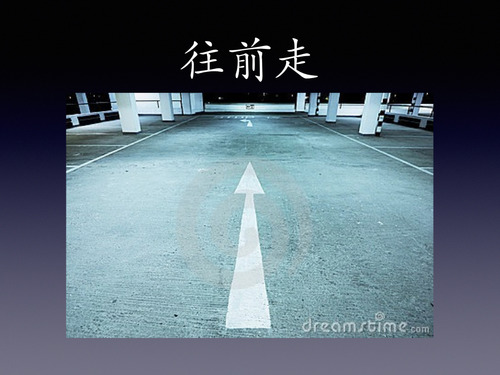 Wǎng qián zǒu
Read and choose the right color
请问
walk
怎么
towards
走
Excuse me, May I ask…?
往
how
Choose the right word and read
怎么
Excuse me, May I ask…?
往
how
请问
towards
走
walk
学校
school
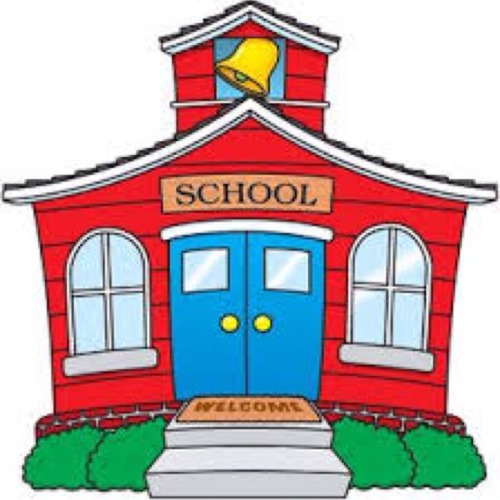 xué xiào
再
again，      and
zài
Wǎng qián zǒu, zài wǎng zuǒ zǒu.
Nǐ hǎo, qǐngwèn, xuéxiào zěnme zǒu？
往前走，再往左走。
你好，请问，学校怎么走？
Hello, excuse, how can I go to school？
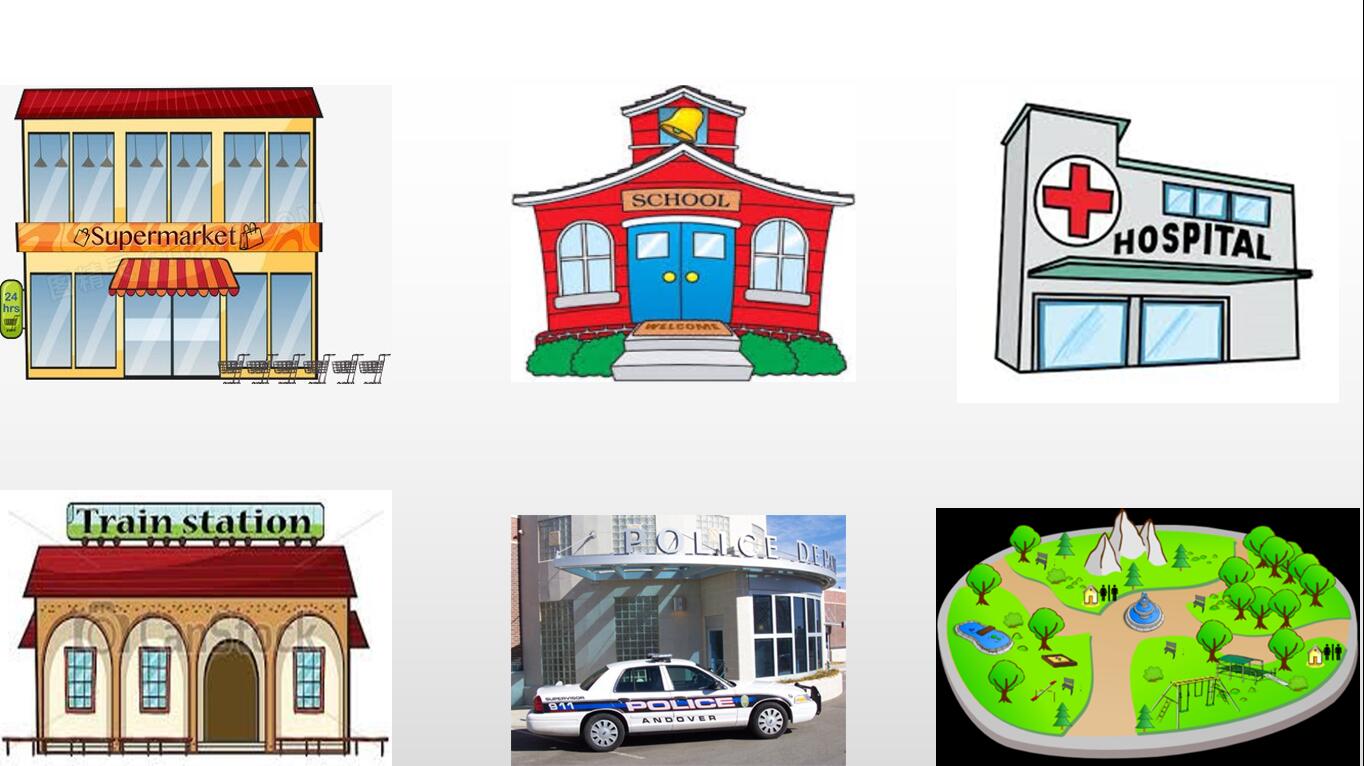 Go forward，and turn left.
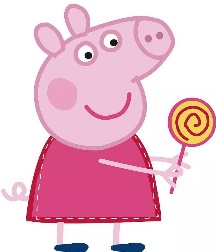 往后走
Go back
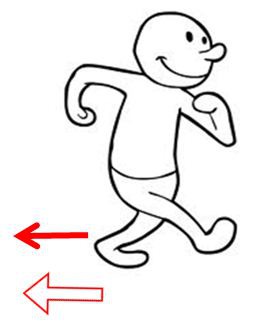 Wǎng hòu zǒu
往左走
Go left
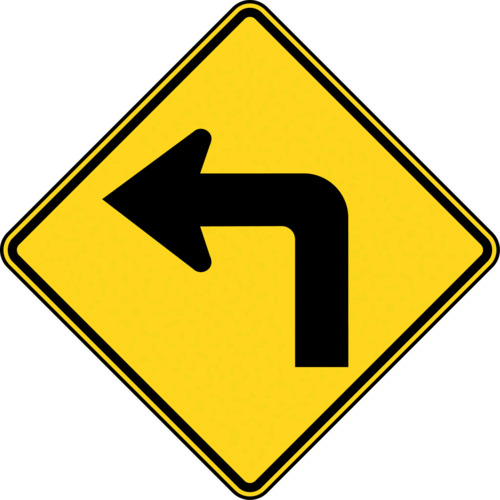 Wǎng zuǒ zǒu
往右走
Go right
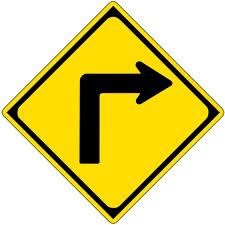 Wǎng yòu zǒu
Police station
警察局
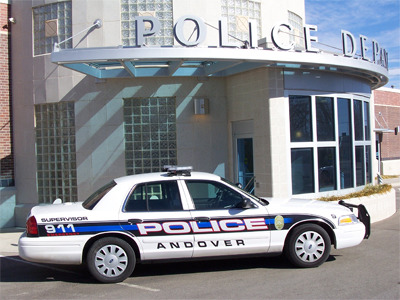 jǐngchá jú
车站
station，bus stop
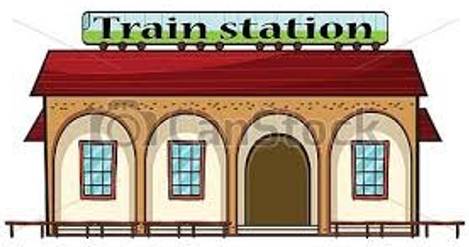 chē zhàn
超市
supermarket
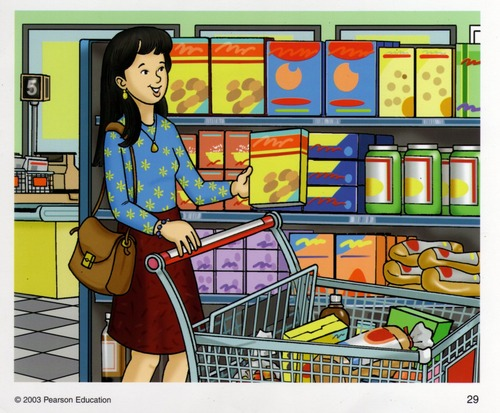 chāo shì
医院
hospital
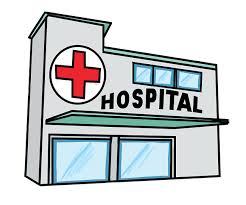 yī yuàn
公园
park
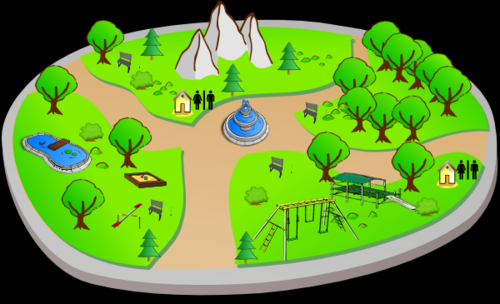 gōng yuán
Read and choose the right color
station
警察局
hospital
超市
supermarket
学校
Police station
医院
school
公园
park
车站
Choose the right word and read
station
超市
Police station
医院
park
公园
school
车站
hospital
警察局
学校
supermarket
Choose the right word and read
怎么
Excuse me, May I ask…?
往
how
请问
towards
走
walk
A：您好，请问，______怎么走？
B：往___走。
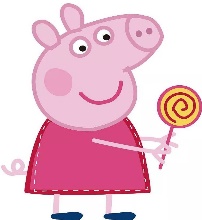